Les pronoms indéfinis
(indefinite pronouns
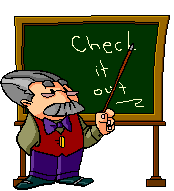 Indefinite pronouns are
   used instead of nouns.
They can be the subject or
   the object of a sentence.
They refer to people or
   things that are not specified
Fais correspondre sur ta feuille
several
something
somewhere
nothing
nowhere
anything
all
one, they, you
anybody
anywhere
everybody
anyone, whoever
no one, nobody
someone
Fais correspondre sur ta feuille
none
some, a few
each one
some, certain
one, one of
the other
others
another one
The others
all
Traduisez en français
1.  Several of my friends are unemployed
1.  Plusieurs de mes amis sont au chômage.
2.  Some have decided to leave.
2.  Certains ont décidé de partir.
3.  A few have turned  to crime.
3.  Quelques-uns se sont tournés vers le crime.
4.  I am ready to do anything , anywhere.
4.  Je suis prêt à faire n’importe quoi, n’importe où.
Some indefinite pronouns can also be used as indefinite adjectives so... try the following...
Peux-tu traduire ces phrases?
Peux-tu traduire ces phrases?
A votre tourHeinemann p.33 - exs 3a/ 3b / 4
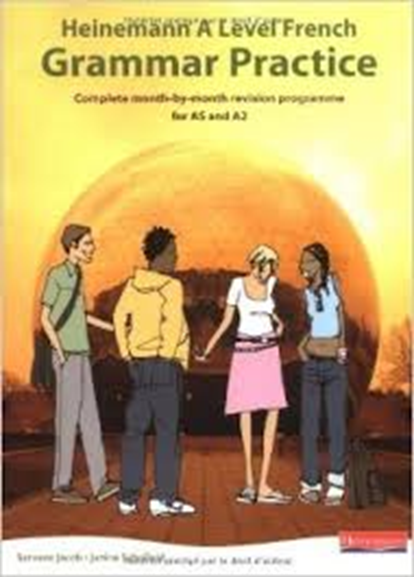